AJTC
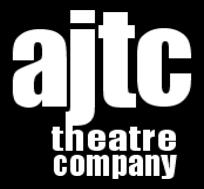 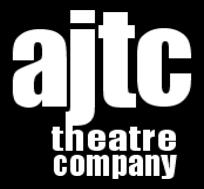 Theatre company
By Skye Lacey
What is the purpose of this company?
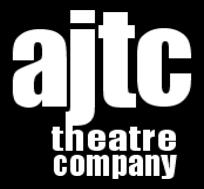 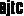 AJTC is a small scale theatre company based in Guildford, Surry England

The company is committed to developing and nurturing new material of the highest quality for national and international touring, playing to both theatre and non-theatre venues.

AJTC has a policy of providing workshops geared to youth and adult audiences as well as after show talks and question and answer sessions.
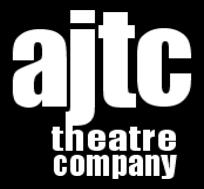 What themes do they explore?
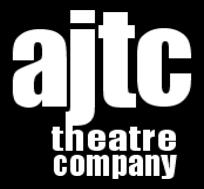 Real life 

Issues within society 


Focus on classical theatre pieces 

The audience is for teenagers and adults
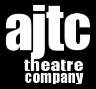 What venues do they perform in?
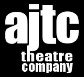 AJTC has toured to Holland on three separate occasions.
audiences in:
- Endhoven
 - Gouda
 - Utrecht
-  Heerlen 
- Den Haag	.
Edinburgh Festival 
Tblisi International Festival in Georgia
Belfast International Festival
Gyula Shakespeare Festival in Hungary
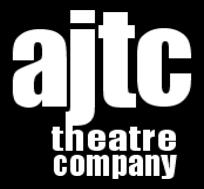 Who are their target audience?
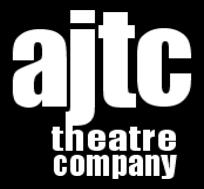 Teenagers



Adults 




(serious themes of their pieces)


Also focus on pieces for children  e.g.  Bin Men
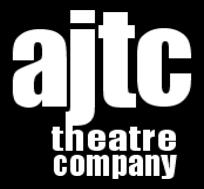 Why does their work inspire me?
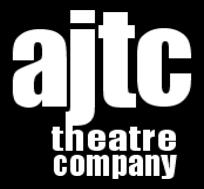 Inventive and unusual

 They focus their work on topics for all age groups.

They look at classical pieces of drama such as Shakespeare

Cover topics which aren't typical for verbatim.
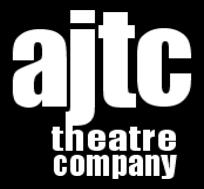 Which ideas would I consider for your performance in the community?
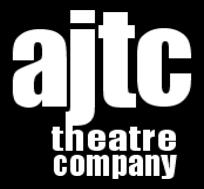 Focusing on looking at topics which are unusual and people are interested but don’t really discuss.
 - This will help with:
 ~ Opening up peoples ideas on what the media does not cover.
 ~ inspire people to open their minds on topics.
 ~ change their views.
look into doing something that draws everyone that is suitable for all ages.
Make our piece unique and different. This will allow people to concentrate and get drawn in.
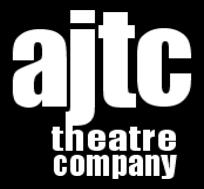 Thank you
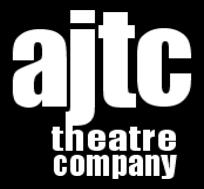